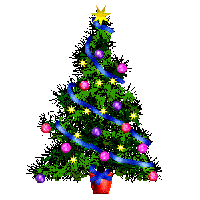 BOŽIĆNA PRIREDBA
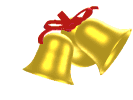 Nikada zvona još nisu           - Dječji zbor -   voditeljica Nada Peček
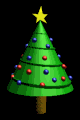 S – Lucija 3.c
Betlehemska noć,
Božićna noć, Tiha noć  
- Selena, Melani, Lana,         Luka, Filip - 1.a   
voditeljica Zvezdana Čižić
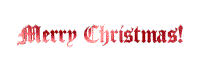 R – Lara 3.c
All I want for Christmas 
  - Plesna grupa 2.b -
  voditeljica Mirjana Putar
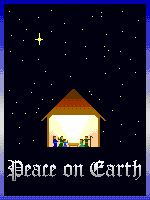 E – Helena 3.c 
Ivanka Borovac:Badnja večer 
- Mona, Petar, Jana i Mila 2.a - 
voditeljica Sanja Borovečki
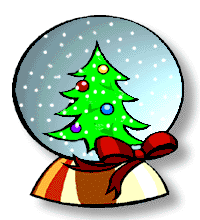 T – Gabrijela 3. c
 Isusu za rođendan – zborna recitacija - Eli, Lena, Pavla, Ena, Oliver, Simon, Benjamin 1.b - 
   voditeljica Gordana Habek
 Sanja Blažina:Što bi smo mogli pokloniti Isusu - igrokaz 
  - Scenska grupa 1.c - 
  voditeljica  Ivančica Krtanjek
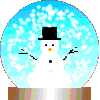 A – Linda 3. c
Pada snijeg 
  - Glazbeno-dramska grupa 4.b - 
  voditeljica Mirela Kapustić
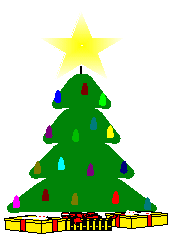 N – Marta 3.c
Tin Kolumbić:Darovi Božića 
- Dora, Lea, Leon, Valentina,   Mateo, Viktorija 2.d -
   voditeljica Andrea Klobučar
Borislav Đurinec:Bliži se Božić  
- Zara, Fran i Lana 2.c - 
   voditeljica Mira Habek
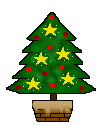 B – Petar 3.a
 Jingle bells 
 - zbor učenika 4.r (DOD  Njemački jezik)-
voditeljica Ivana Matić
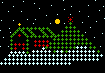 O – Franka 3.a
 Tiha noć u Betlehemu – igrokaz – Dramska grupa 3.b - voditeljica Vesna Pavlović
 Betlehemski pastiri 
  - Luka 4.b -
  voditeljica Mirela Kapustić
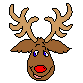 Ž – Marta 3.a
 Fantomi:Sretan Božić svakome 
    – Glazbena radionica 4.a -
    voditeljica Irena Prekrit
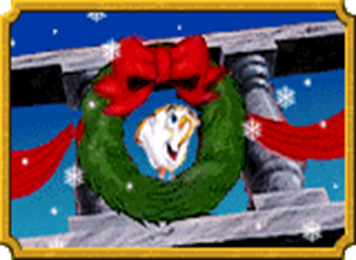 I – Simon 3.a
 Jure Karakaš:Božićna čestitka  
   - Gabrijela, Zara i Lu 1.d -
voditeljica Snježana Vuglovečki
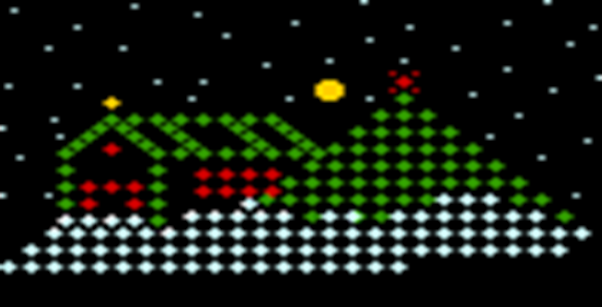 Ć – Laura 3.a

 F. Couperin:Pastorale 
 - Dječji zbor –                             
voditeljica Nada Peček
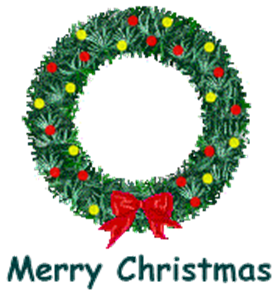 Sretan Božić – čestitka - - učenici 3.a i 3.c - voditeljice Andrijana Šincek i Marina Novak
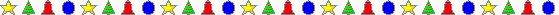 SRETAN BOŽIĆ I NOVA 2018. GODINA